Building your Health Science program one 				step at a time
Kristi C. Houchin, RN BSN
Mount Pleasant High School
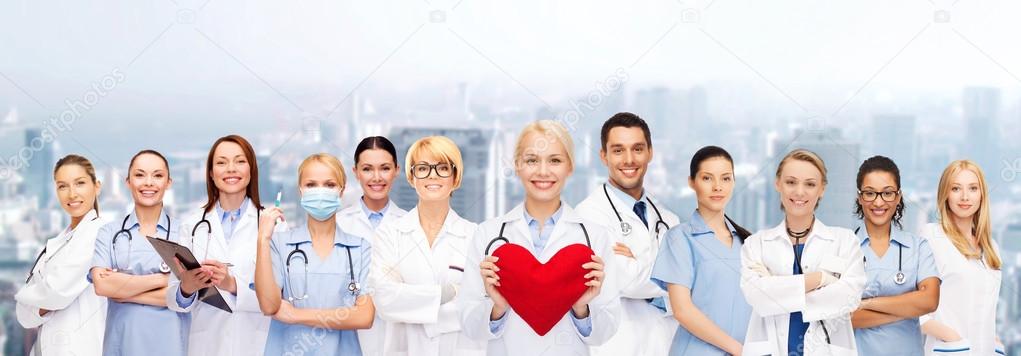 Introduce your new best friend:
Name
School
Years of Teaching
New or Established program
Courses teaching
Medical Background
What excites you about being in the classroom teaching?
Tea tracts for health science
6 tracts for health science
Pick based off your background
Start with one – two classes your first year
https://tea.texas.gov/
Classroom Management
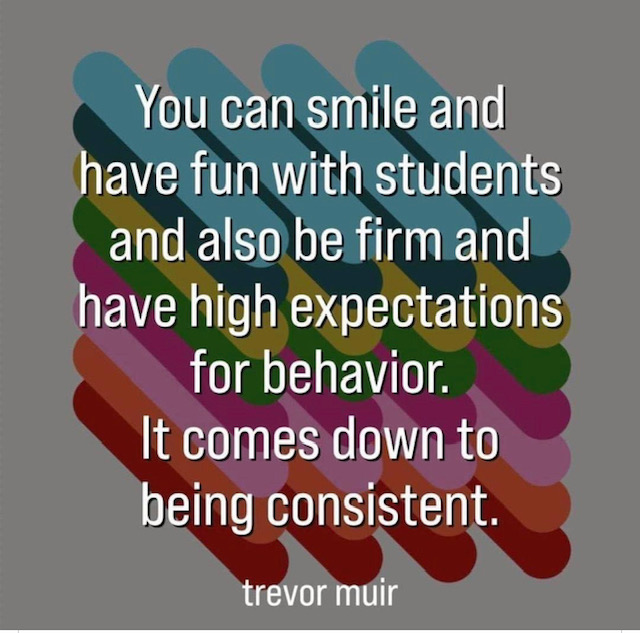 Must start on first day of school
Be consistent
It’s easier to back off after 6 weeks 
Cell Phone Policy
Seating Chart
Know your student’s name
Model Expectations
Questions?????
Principles of Health science
9th or 10th graders
Hold accountable 
Start teaching application process to Clinical Classes
Course focuses on:
How Health care functions
Infection Control- Contagion
Careers- Gifted Hands: the Ben Carson Story
Law/Ethics- The Good Nurse
Basic Skills Sets
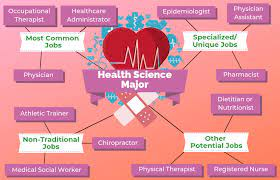 Health Science Theory
Medical Terminology
Body Systems
CPR- must be certified as an instructor to teach own students
Vital Signs
Application for Practicum I
Requirements must be met to be accepted.
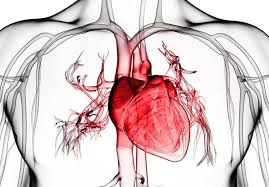 Practicum I
11th and 12th graders
Basic Skills- Bed Making/Vital Signs/Transfer Training
Head to Toe Assessment
More in-depth Body Systems
CET certification through NHA- if pass receive provisional licensure
Apply for Practicum II- must meet requirements
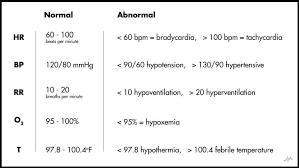 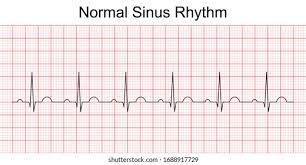 Practicum II
12th only
Must have completed Practicum I 
Choose CCMA or PCT/CPT tract
Depending on route determines clinical rotation sites
Dual Credit Medical Terminology (Fall)/ Law and Ethics (Spring)
Recertify in BLS Provider
Certification taken before Graduation through NHA
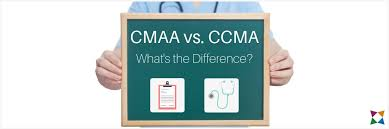 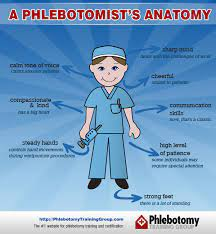 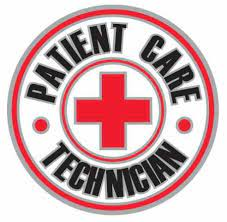 Student organizations
www.hosa.org 
www.texashosa.org
www.skillsusa.org
Great way for students to meet and compete
Work Nights
Overnight Trips
Officers required to compete
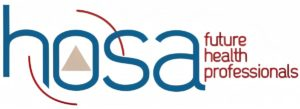 Learning Platforms
Kahoot- www.kahoot.com
Remind
Blookit- www.blooket.com
Netflix
YouTube
Hulu
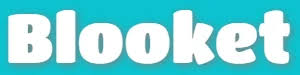 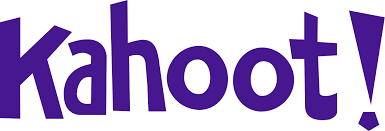 THOA Teacher Conference
www.thoainc.org
New Teacher Only portion
Network with other Teachers